Chapter 7: Quicksort
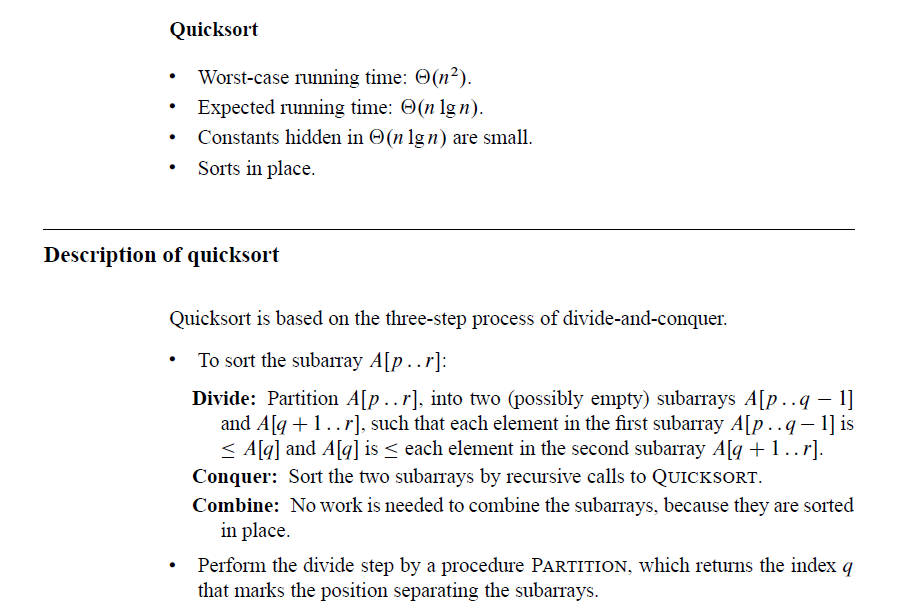 1
Quicksort
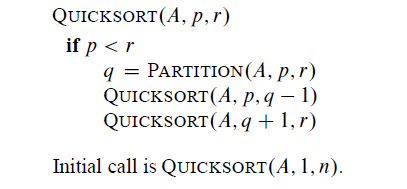 2
Partitioning
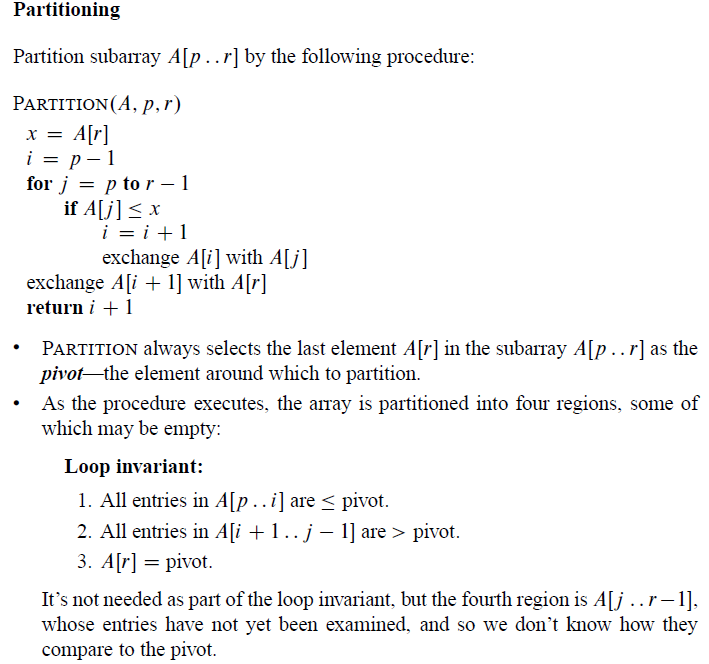 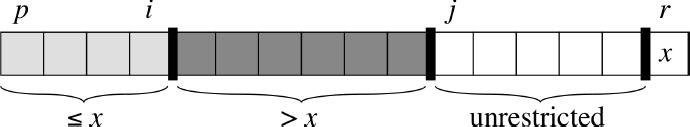 3
Partitioning Example
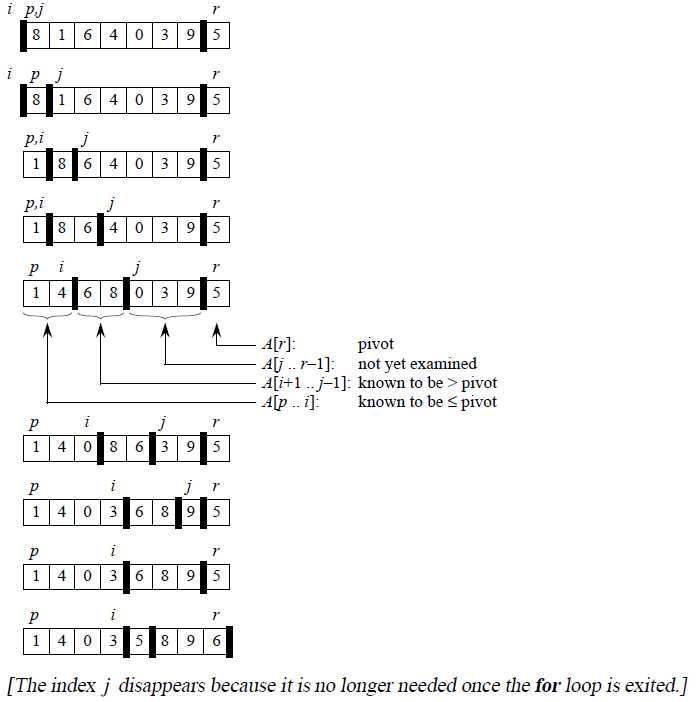 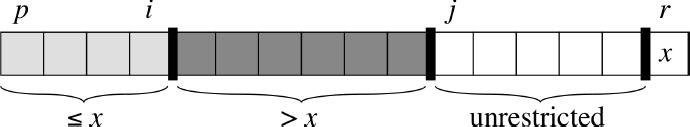 4
Partitioning
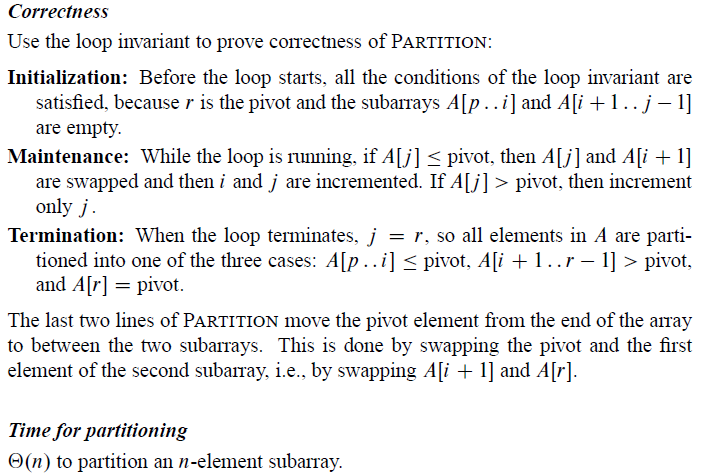 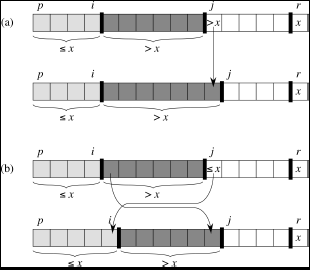 5
Quicksort
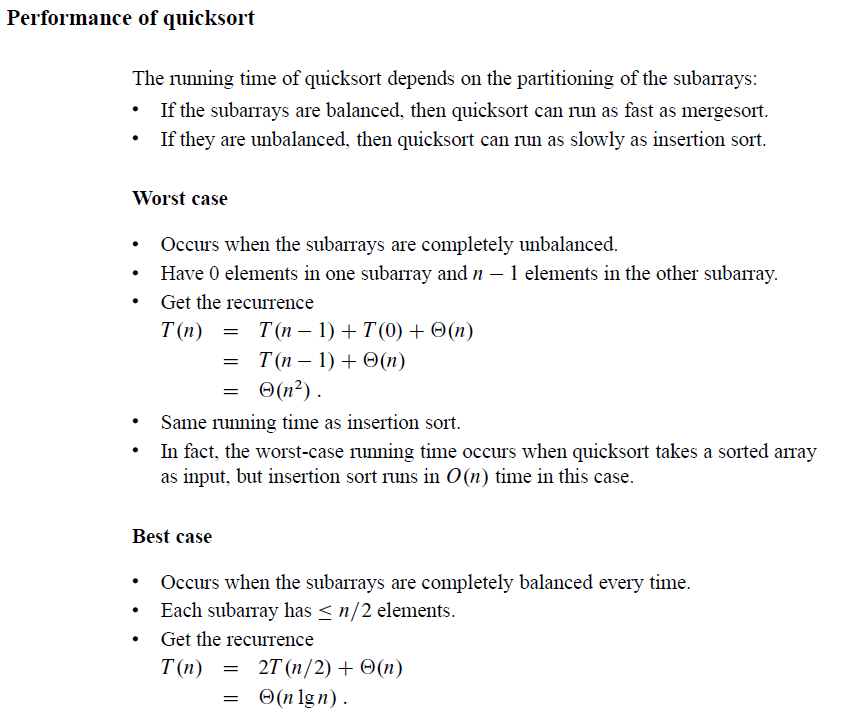 6
Quicksort
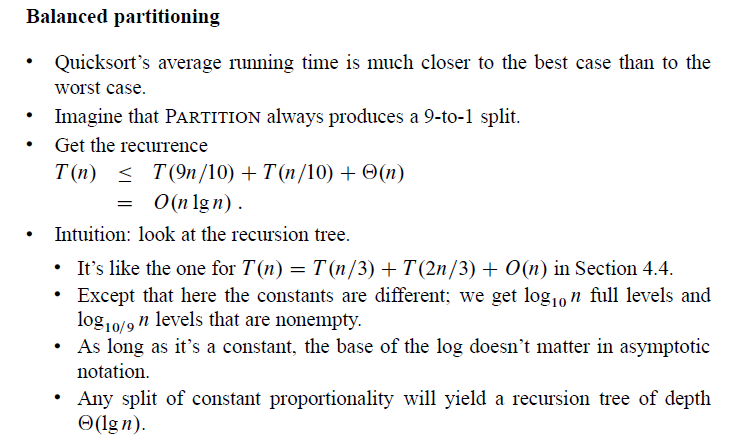 7
Quicksort
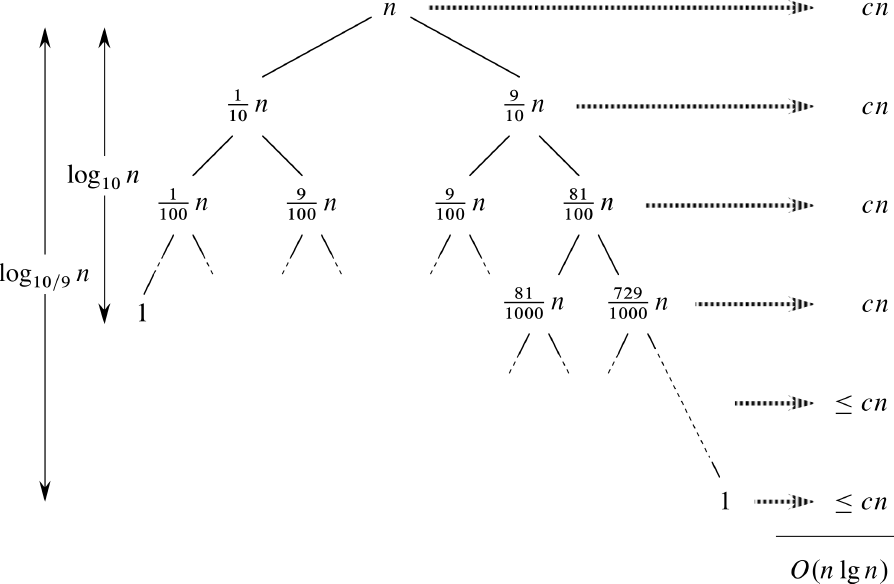 8
Quicksort
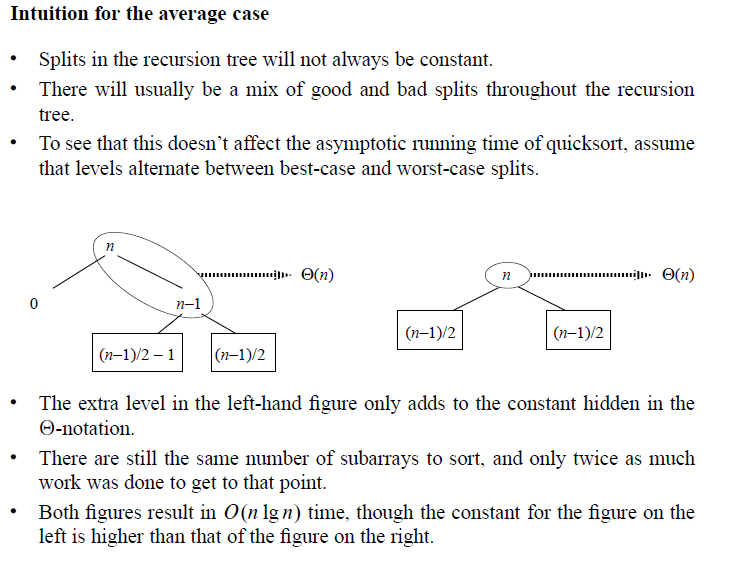 9
Randomized Quicksort
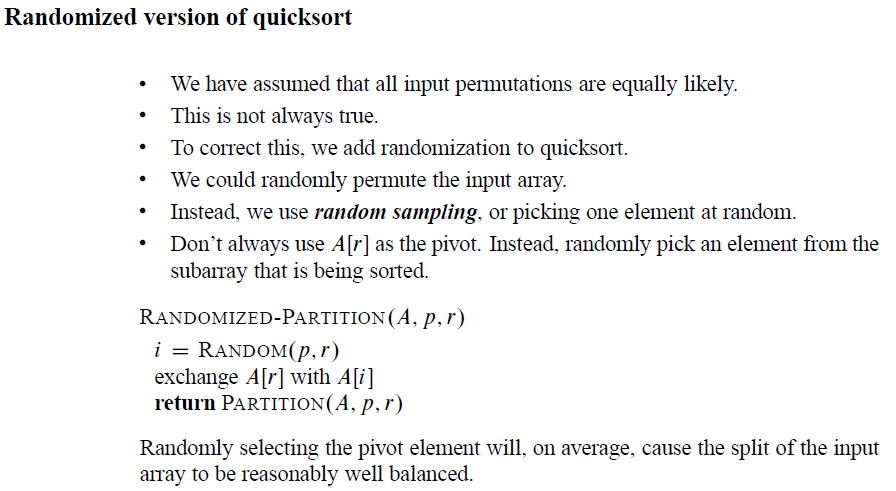 10
Randomized Quicksort
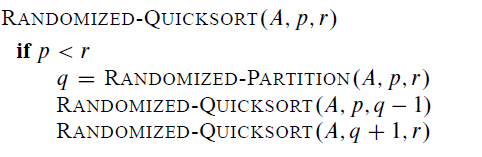 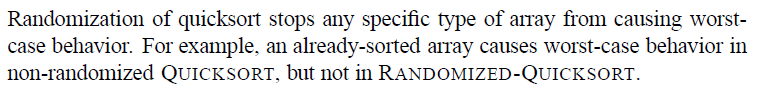 11
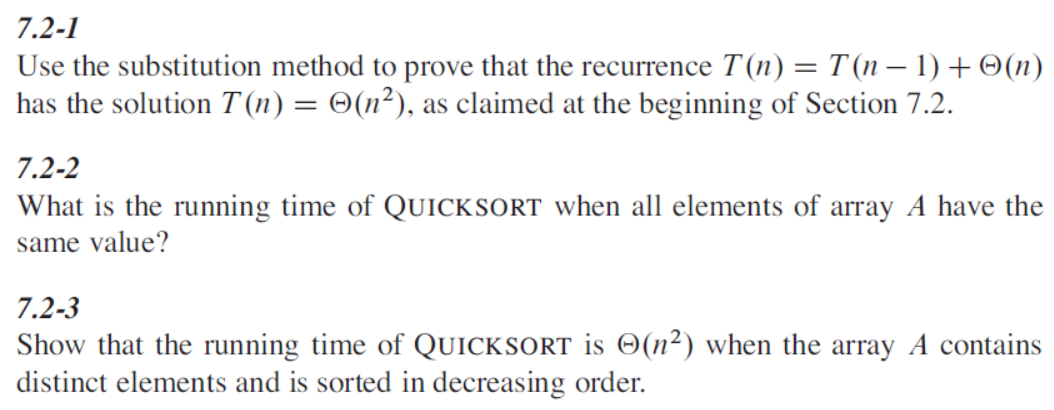 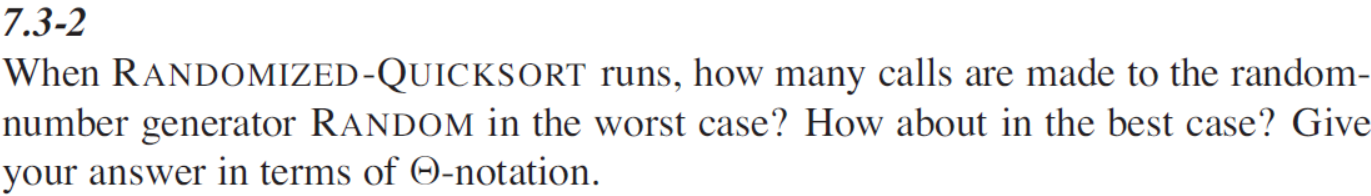 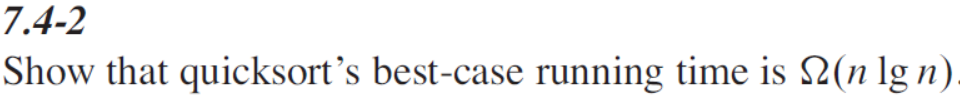 12